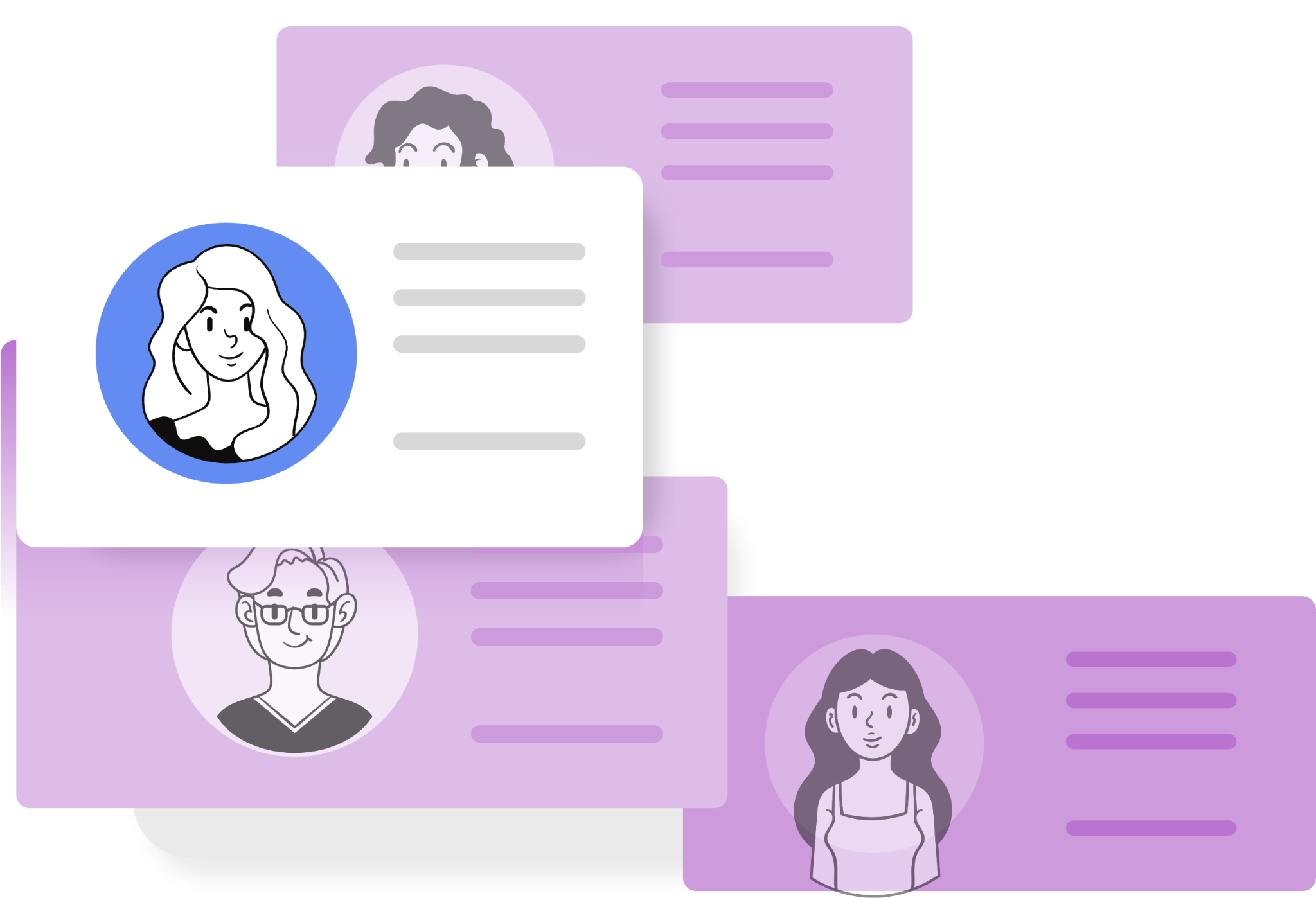 PERSONA CANVAS INFOGRAPHICS
Understanding Your Customers for Better Business Decisions
CONTENTS
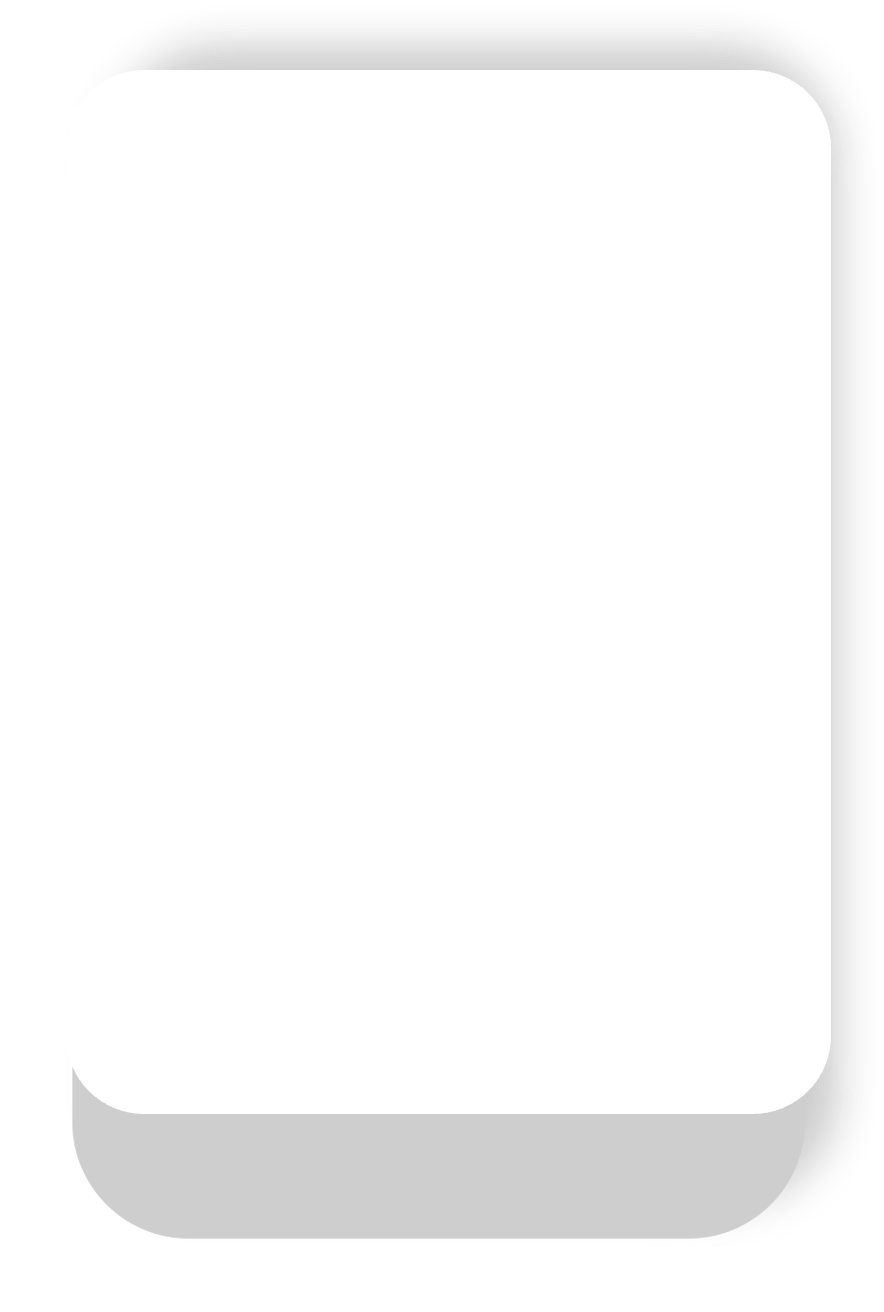 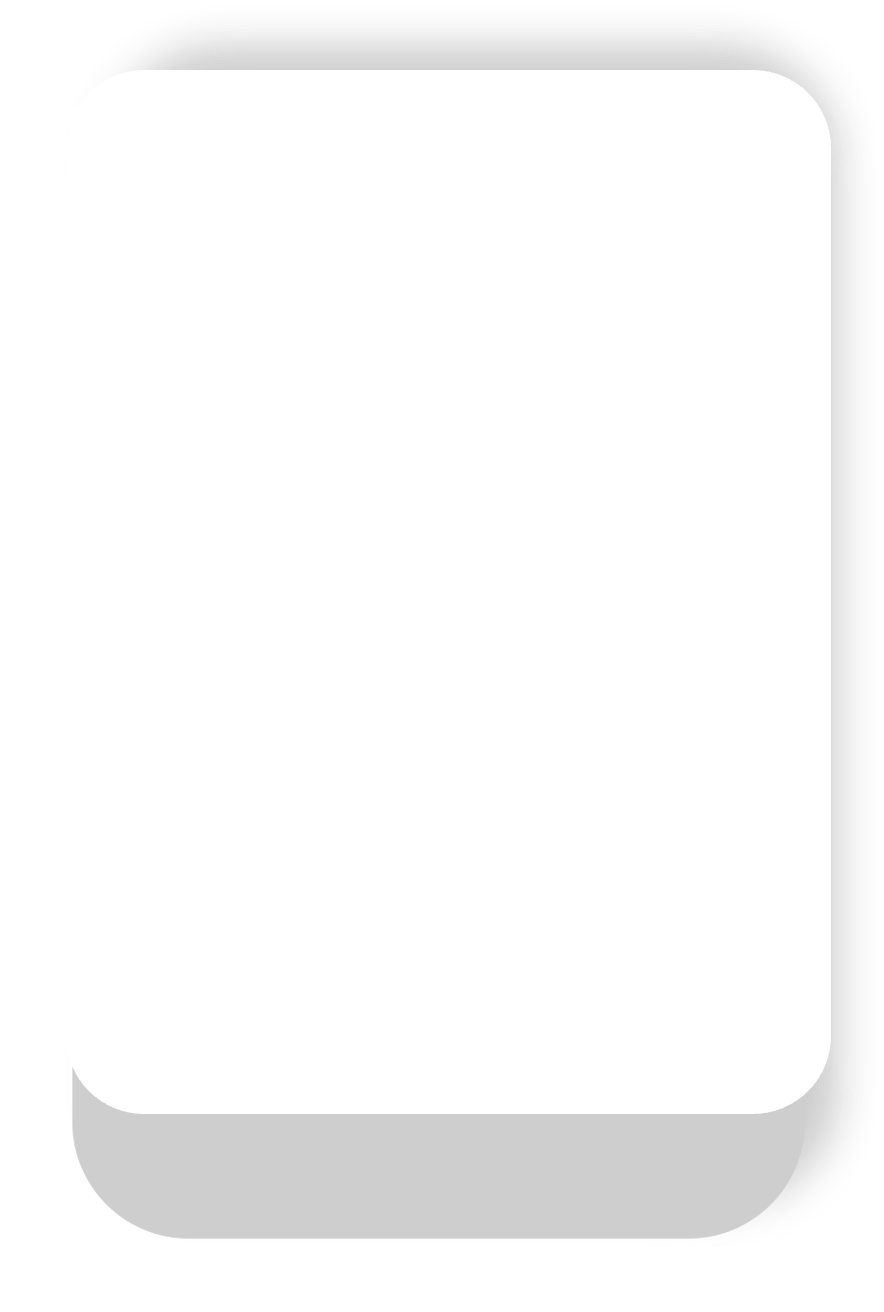 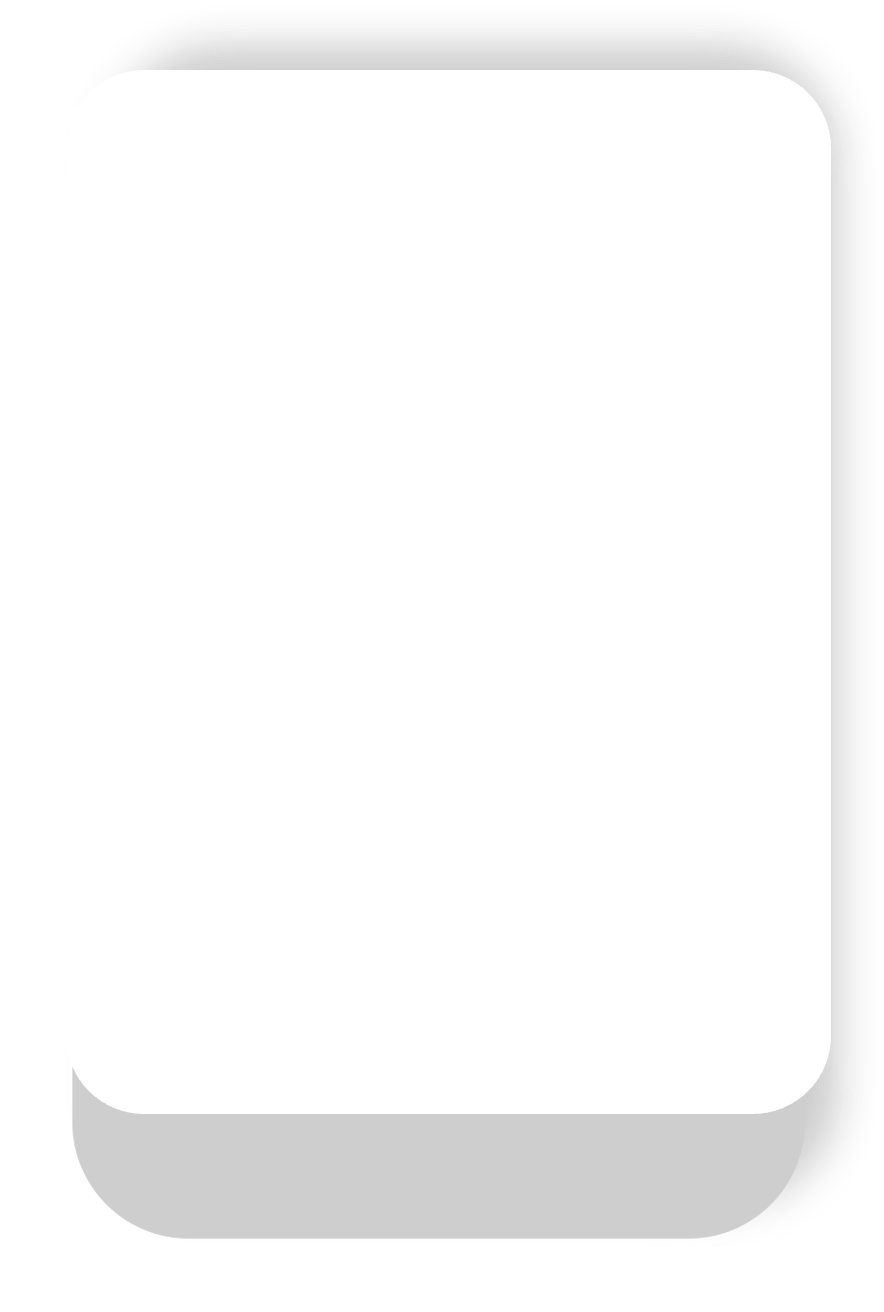 01
02
03
Overview
Projects
Personas
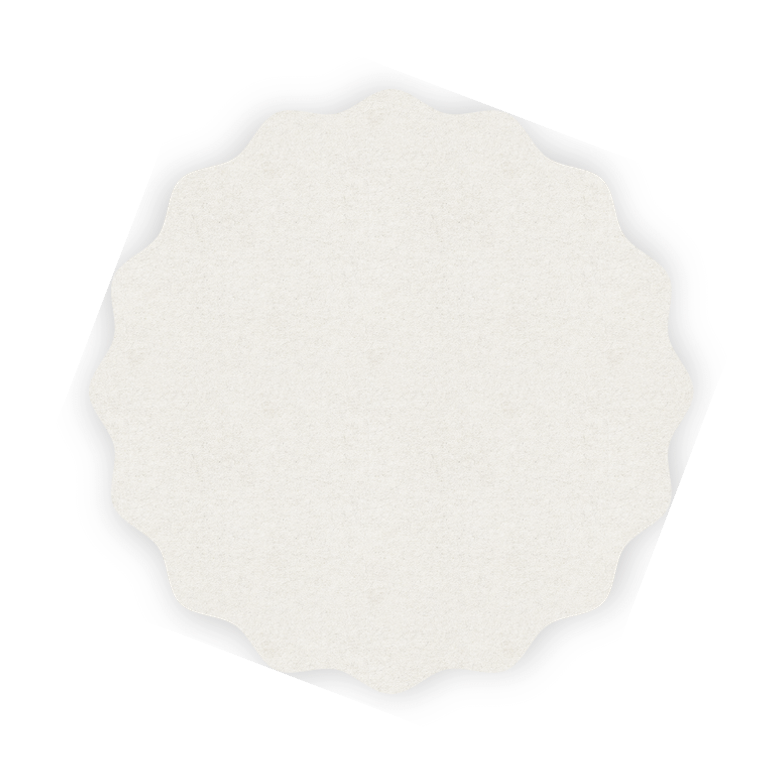 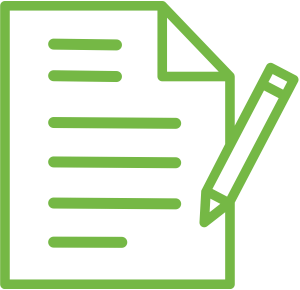 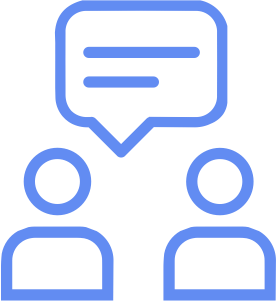 OVERVIEW
Importance in marketing and product development
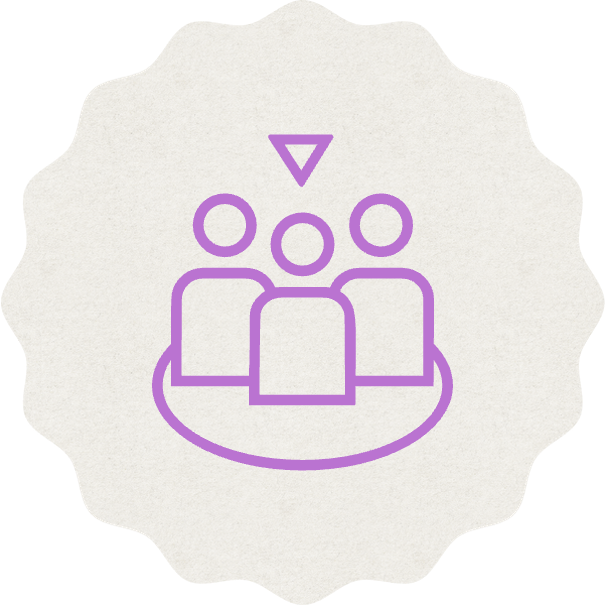 Lorem ipsum dolor sit amet, consectetur adipiscing elit, sed do eiusmod tempor incididunt ut labore et dolore magna aliqua. Ut enim ad minim veniam, quis nostrud exercitation ullamco laboris nisi ut aliquip ex ea commodo consequat.
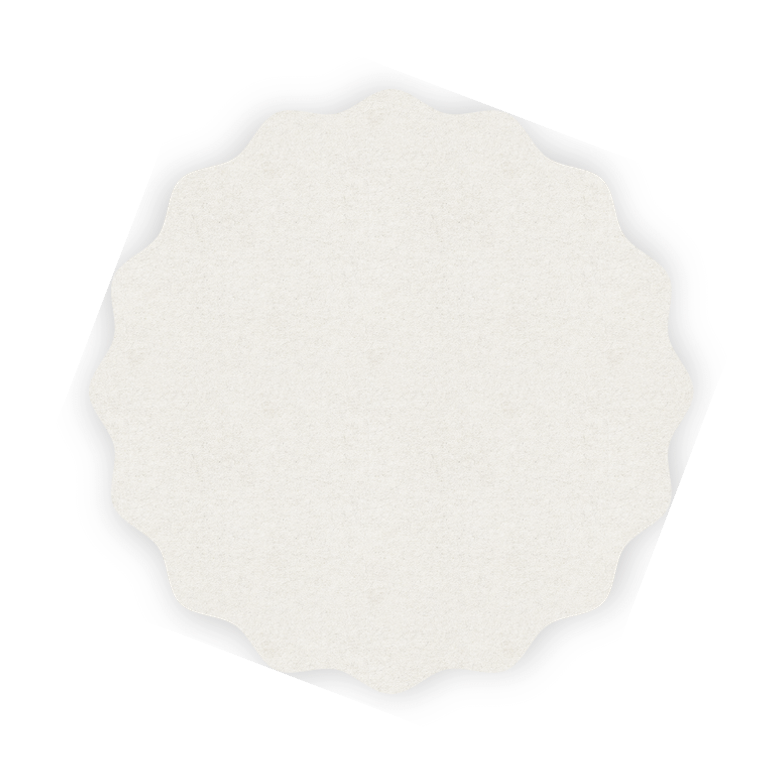 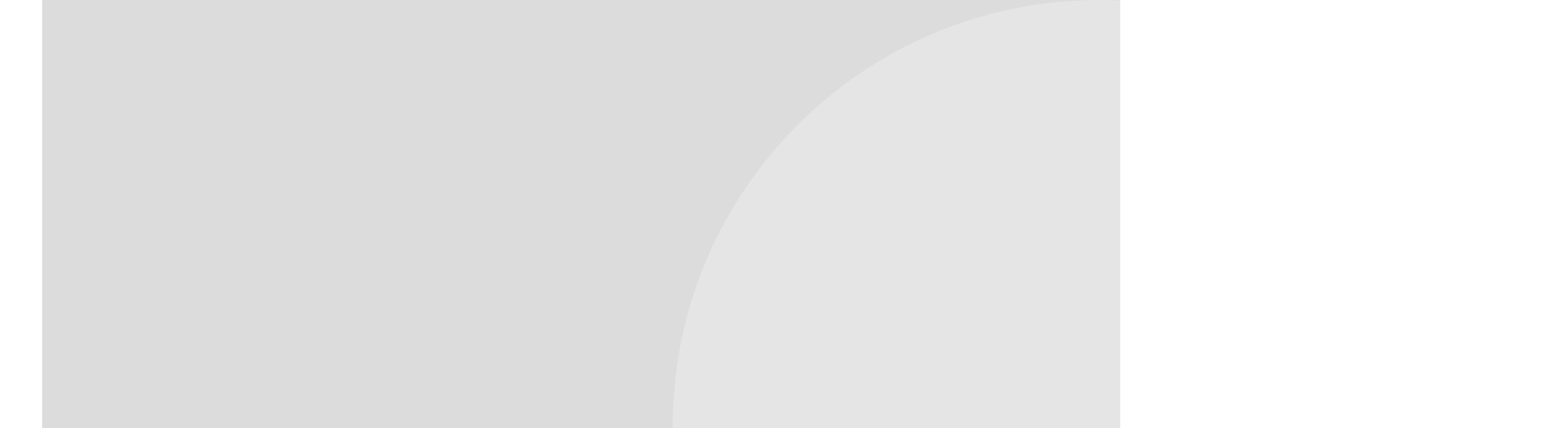 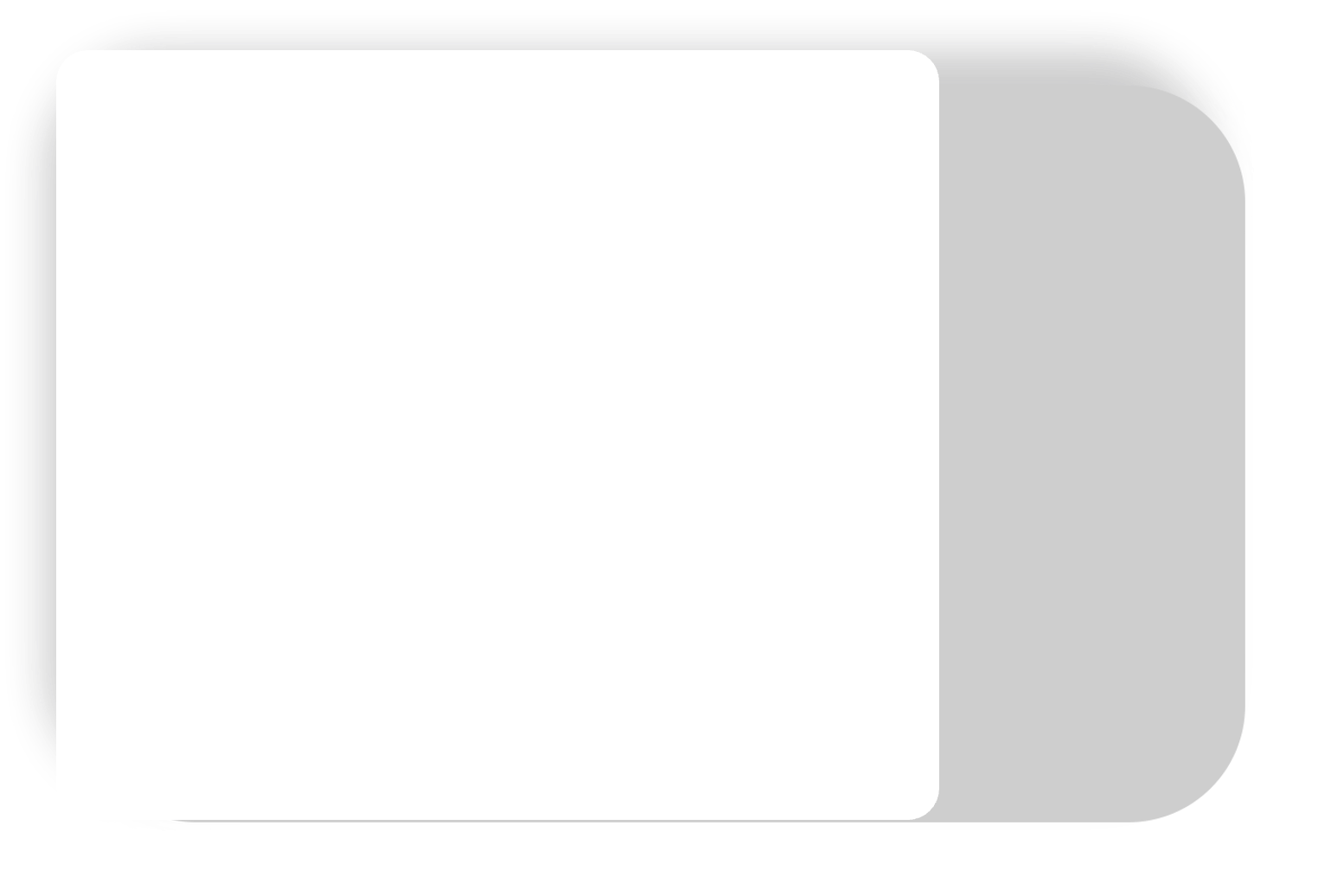 01
OVERVIEW
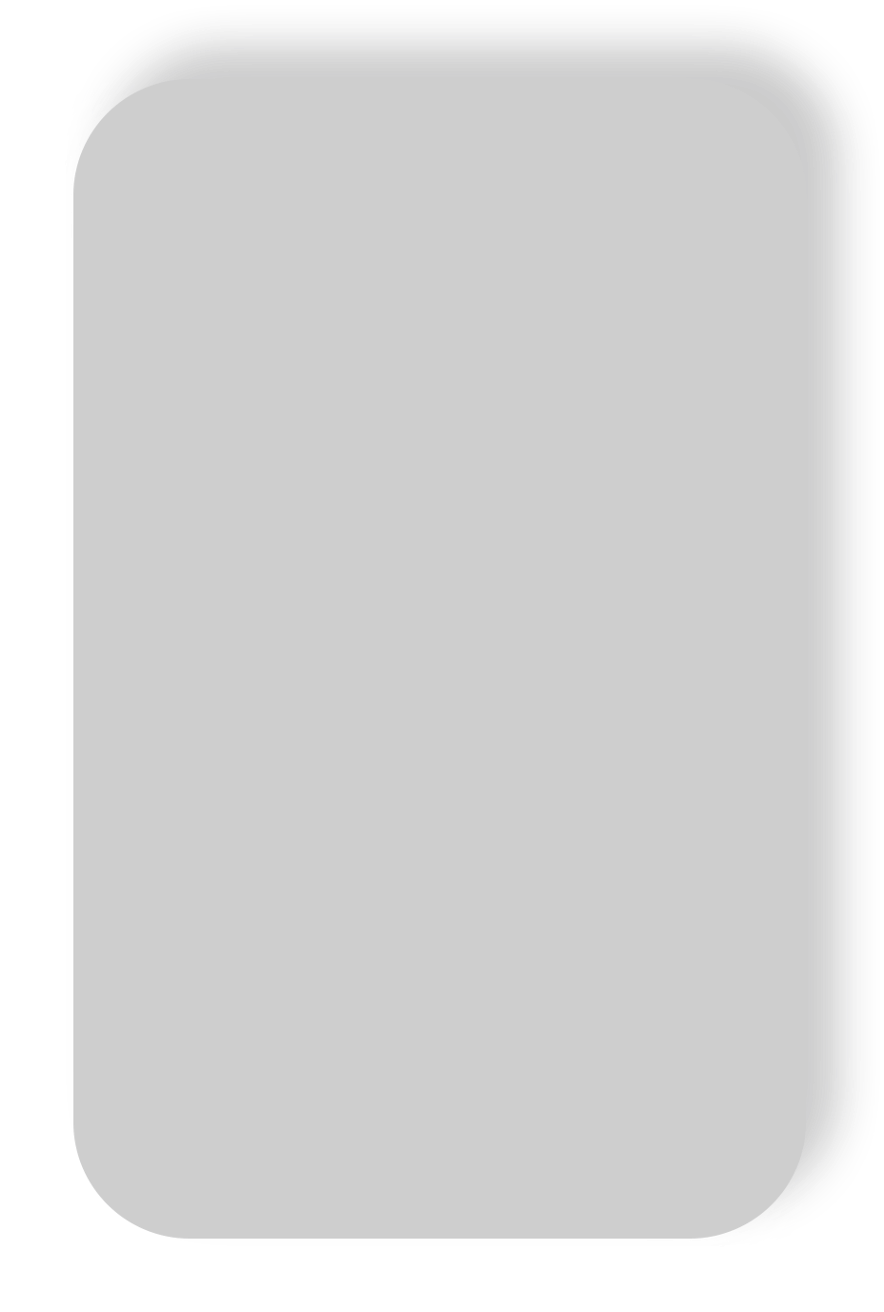 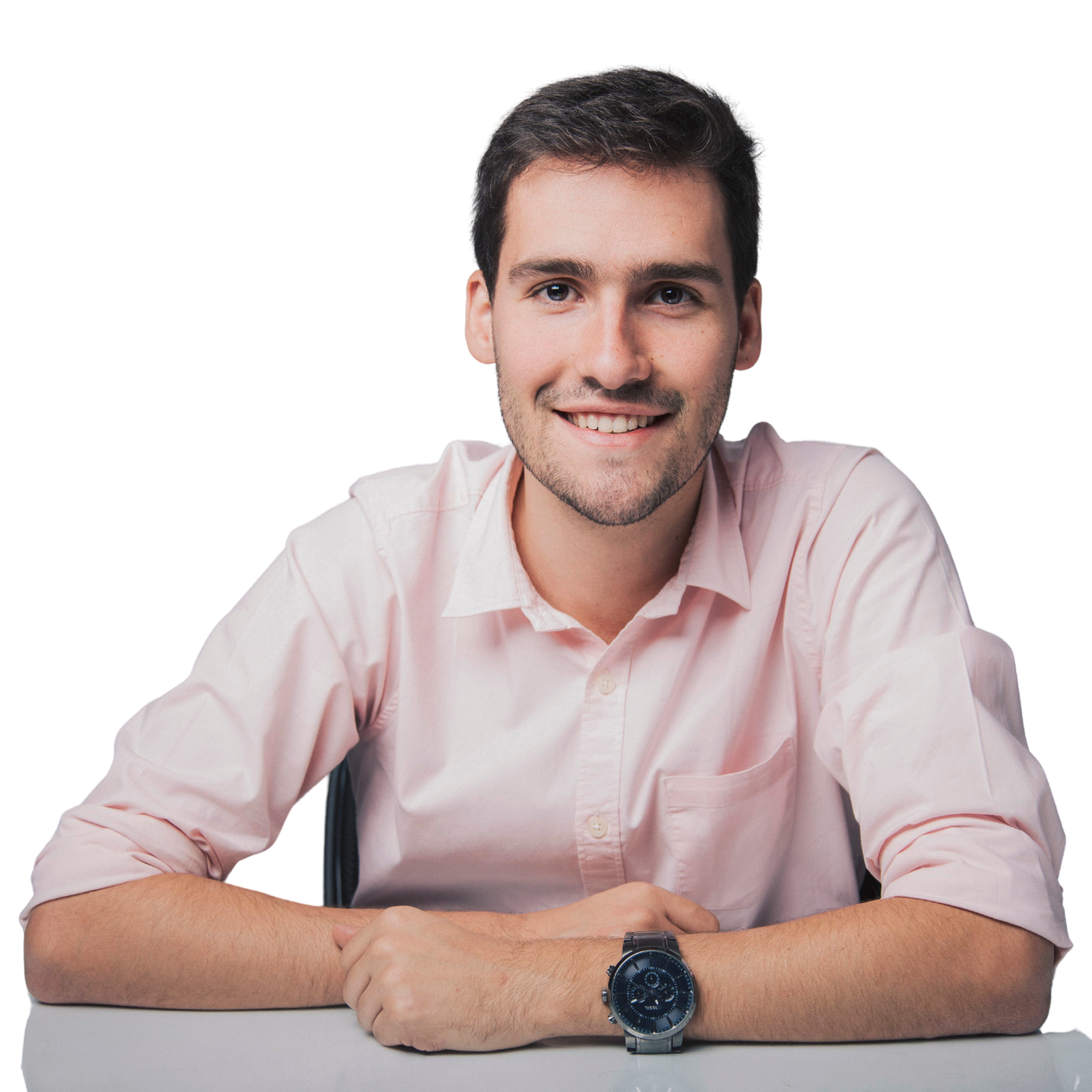 Category 2
Category 3
“
Lorem ipsum dolor sit amet, consectetur adipiscing elit, sed do eiusmod tempor.
Values
Innovation, efficiency, quality, and sustainability.
Biography
Lorem ipsum dolor sit amet, consectetur adipiscing elit, sed do eiusmod tempor incididunt ut labore et dolore magna aliqua. Ut enim ad minim veniam quis.
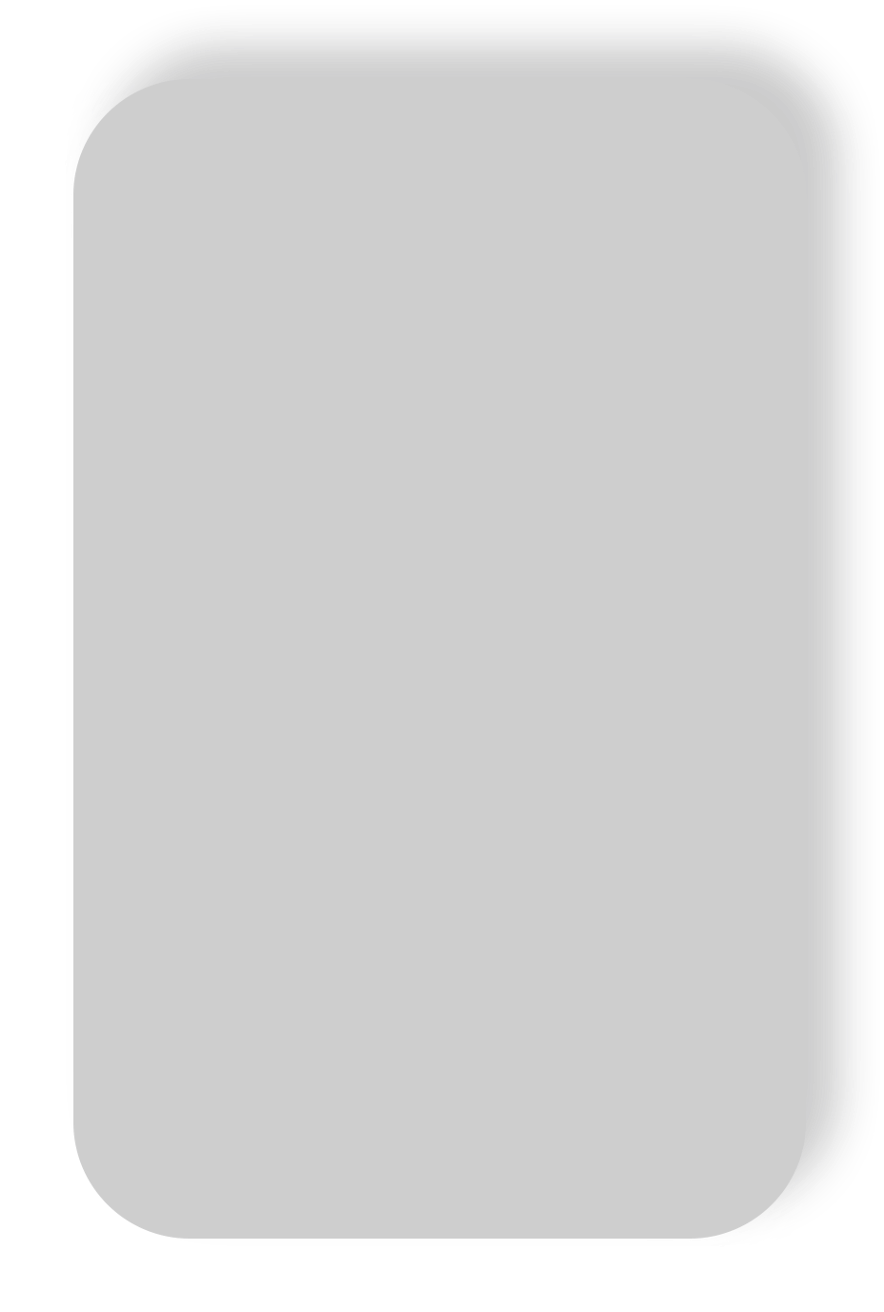 Lifestyle
Tom Anderson
Busy professional life, enjoys experimenting with new tech, stays updated with the latest tech trends, prefers online shopping.
Age: 32
Gender: Male
Location: San Francisco, CA
Education: Bachelor’s degree in Computer Science
Occupation: Software Engineer
Income: $120,000 annually
Marital Status: Single
Interests
Category 1
Attitudes
Highly analytical, early adopter of new technologies, values expert reviews and community feedback.
COMPONENTS OF
A PERSONA CANVAS
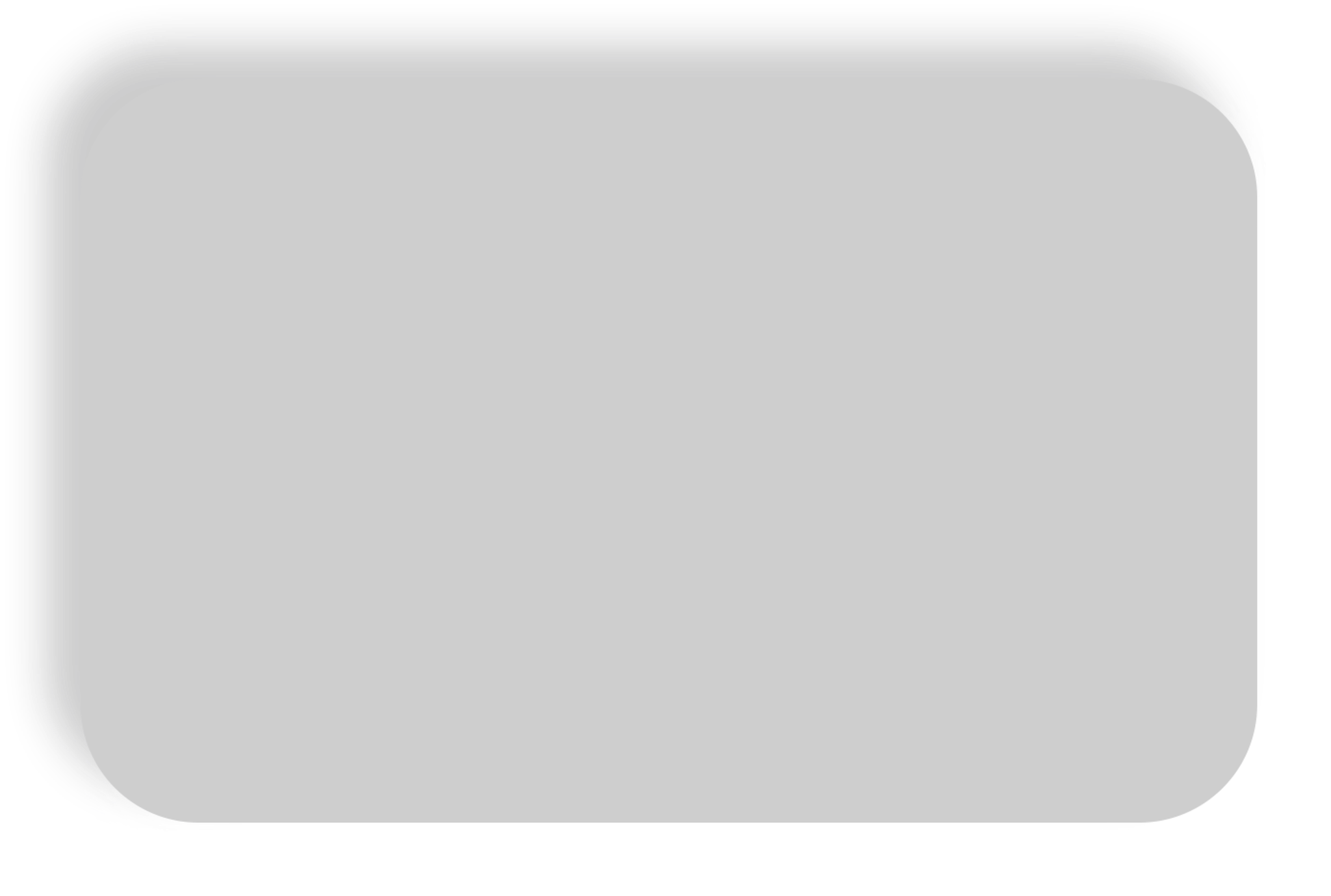 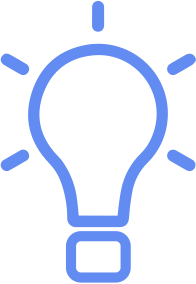 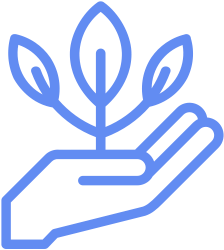 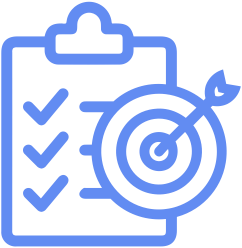 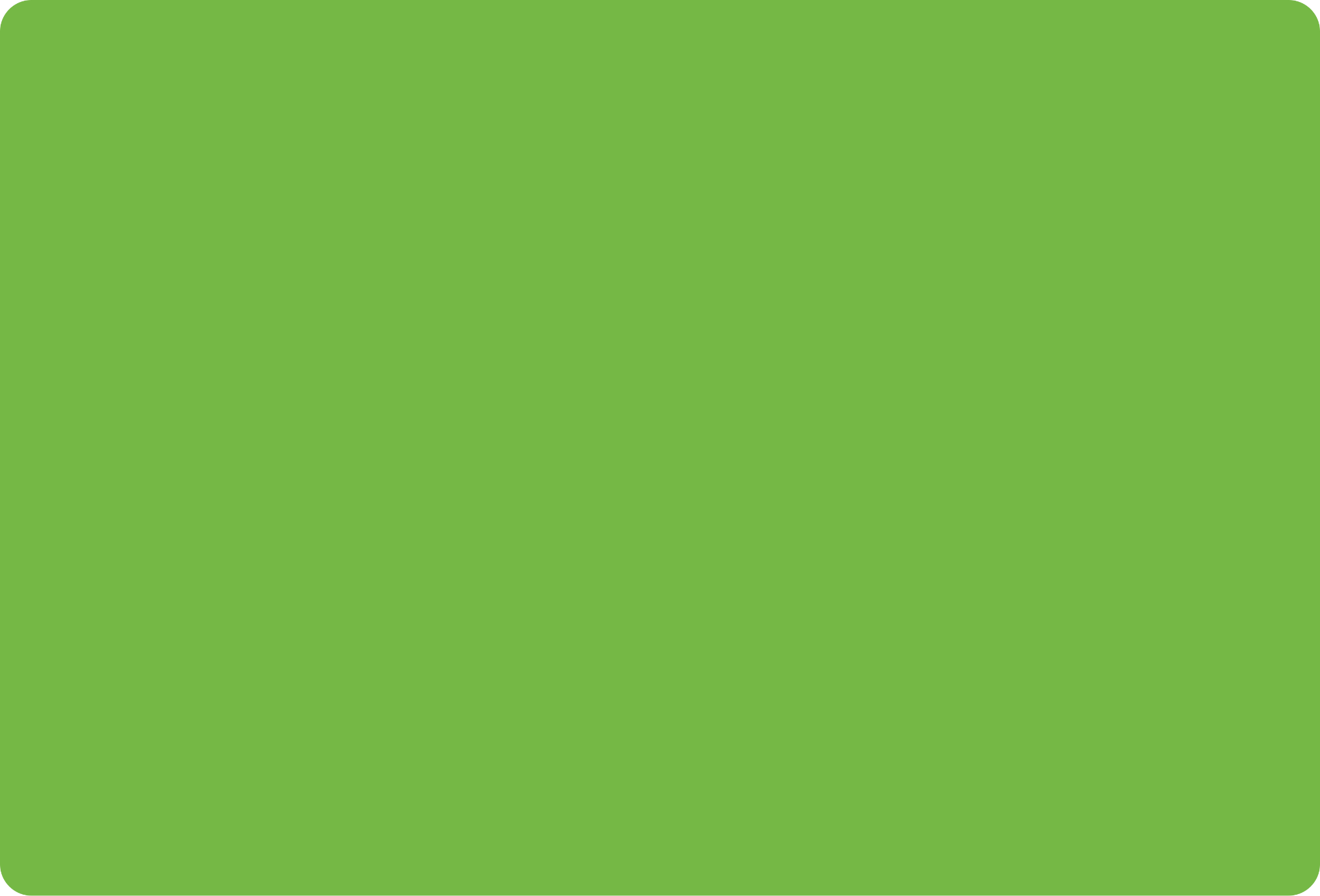 Demographics
Behaviors
Needs
Goals
Lorem ipsum dolor sit amet, consectetur adipiscing elit, sed do eiusmod tempor.
Lorem ipsum dolor sit amet, consectetur adipiscing elit, sed do eiusmod tempor.
Lorem ipsum dolor sit amet, consectetur adipiscing elit, sed do eiusmod tempor.
Lorem ipsum dolor sit amet, consectetur adipiscing elit, sed do eiusmod tempor.
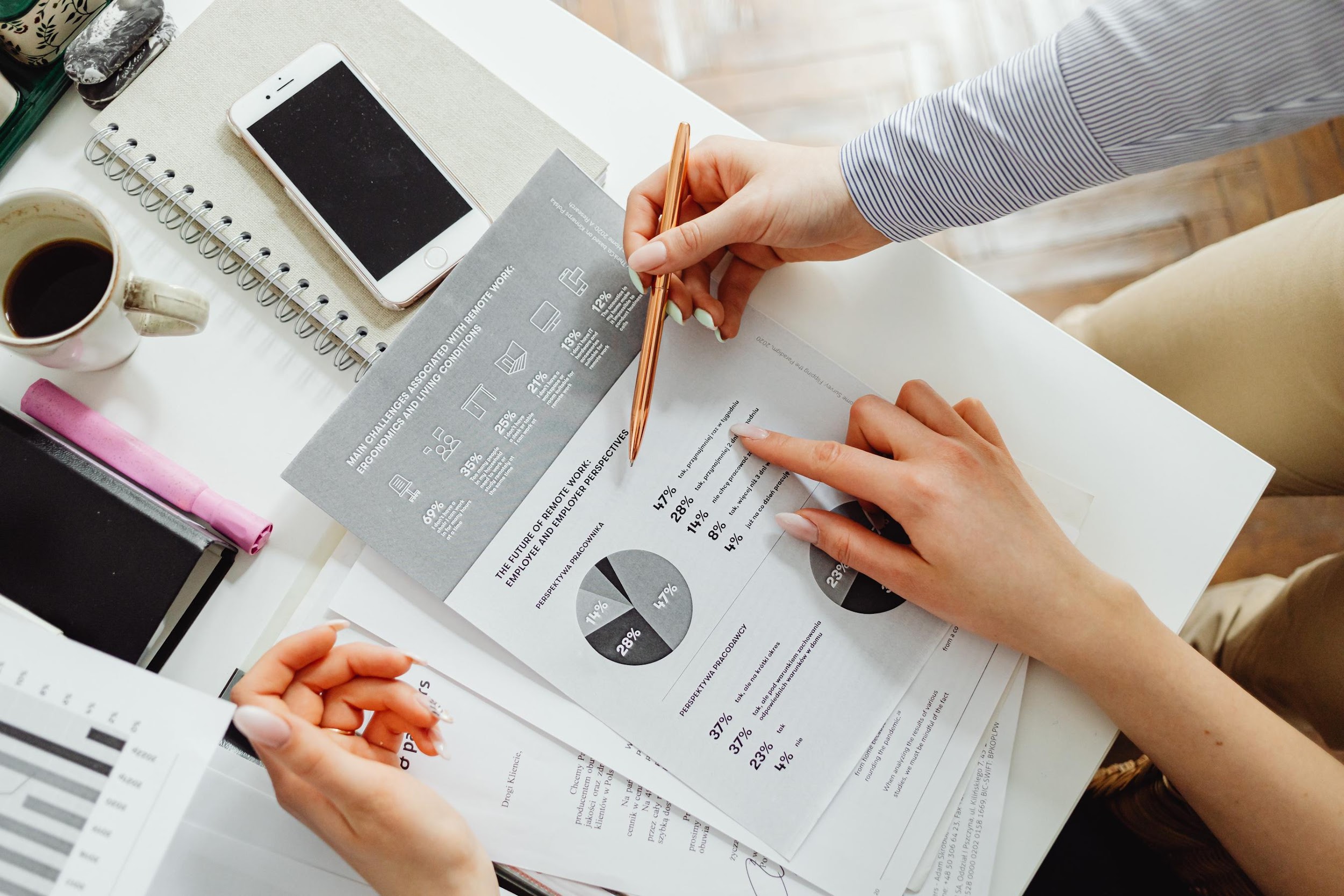 01
Lorem ipsum dolor sit amet, consectetur adipiscing elit, sed do eiusmod tempor.
02
Lorem ipsum dolor sit amet, consectetur adipiscing elit, sed do eiusmod tempor.
03
Lorem ipsum dolor sit amet, consectetur adipiscing elit, sed do eiusmod tempor.
Susan Parker
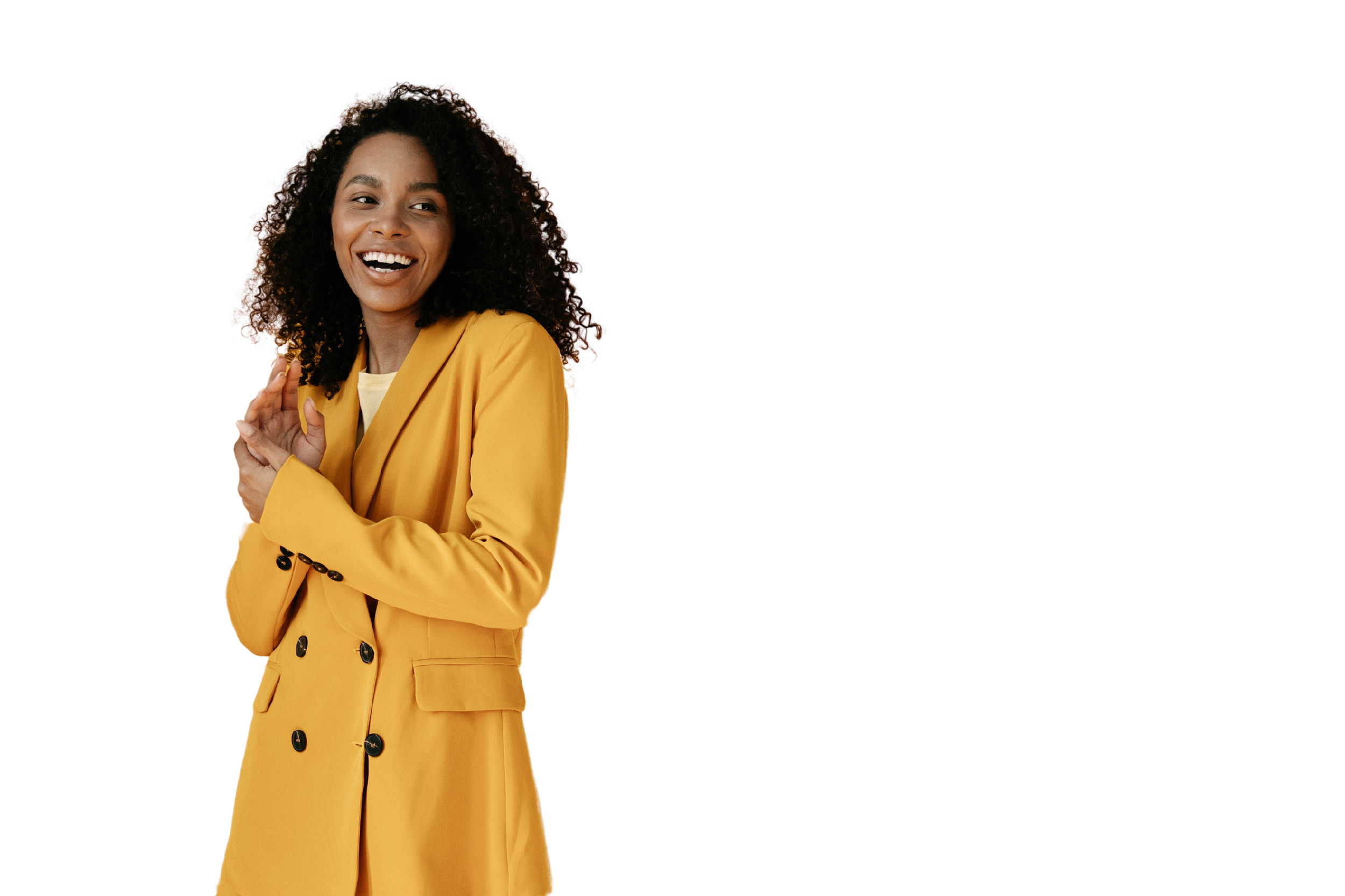 Buying Behavior
Age: 34
Gender: Female
Location: Austin, TX
Education: Master’s degree in Environmental Science
Occupation: Sustainability Consultant
Income: $75,000 annually
Marital Status: Married with one child
Research: Reads eco-friendly blogs, watches YouTube videos about sustainable living, follows environmental influencers on Instagram and Pinterest.
Decision Process: Prefers products with transparent supply chains and certifications like Fair Trade, USDA Organic, and B Corp.
Goals & Objectives
Professional
Pain Points
Help companies implement sustainable practices, raise awareness about environmental issues, and promote corporate social responsibility.
Availability: Finding genuinely sustainable products locally.
Misinformation: Differentiating between greenwashing and truly eco-friendly products.
Convenience: Balancing sustainability with convenience, especially when busy or traveling.
Personal
Reduce household waste, achieve a zero-waste lifestyle, and influence others to adopt eco-friendly practices.
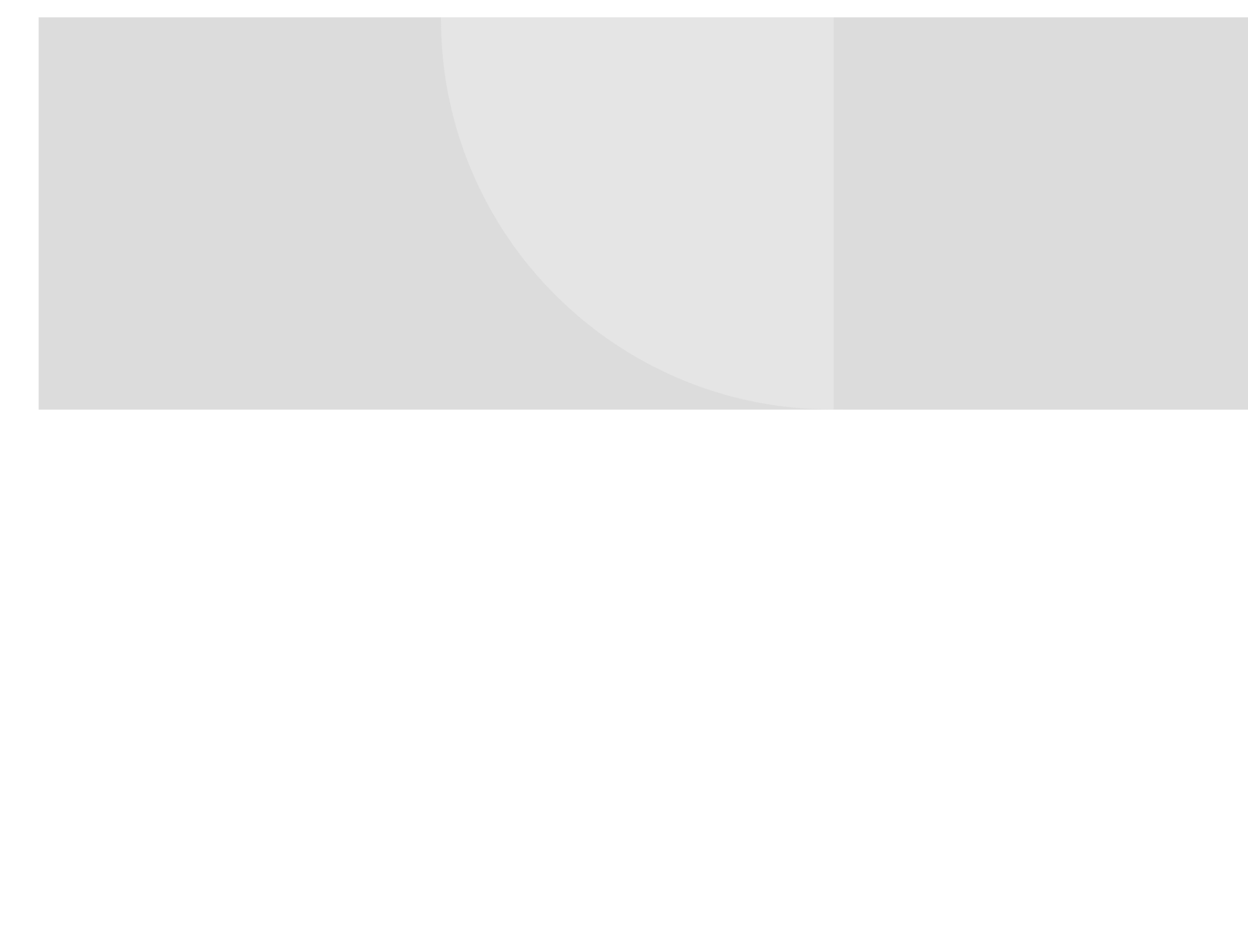 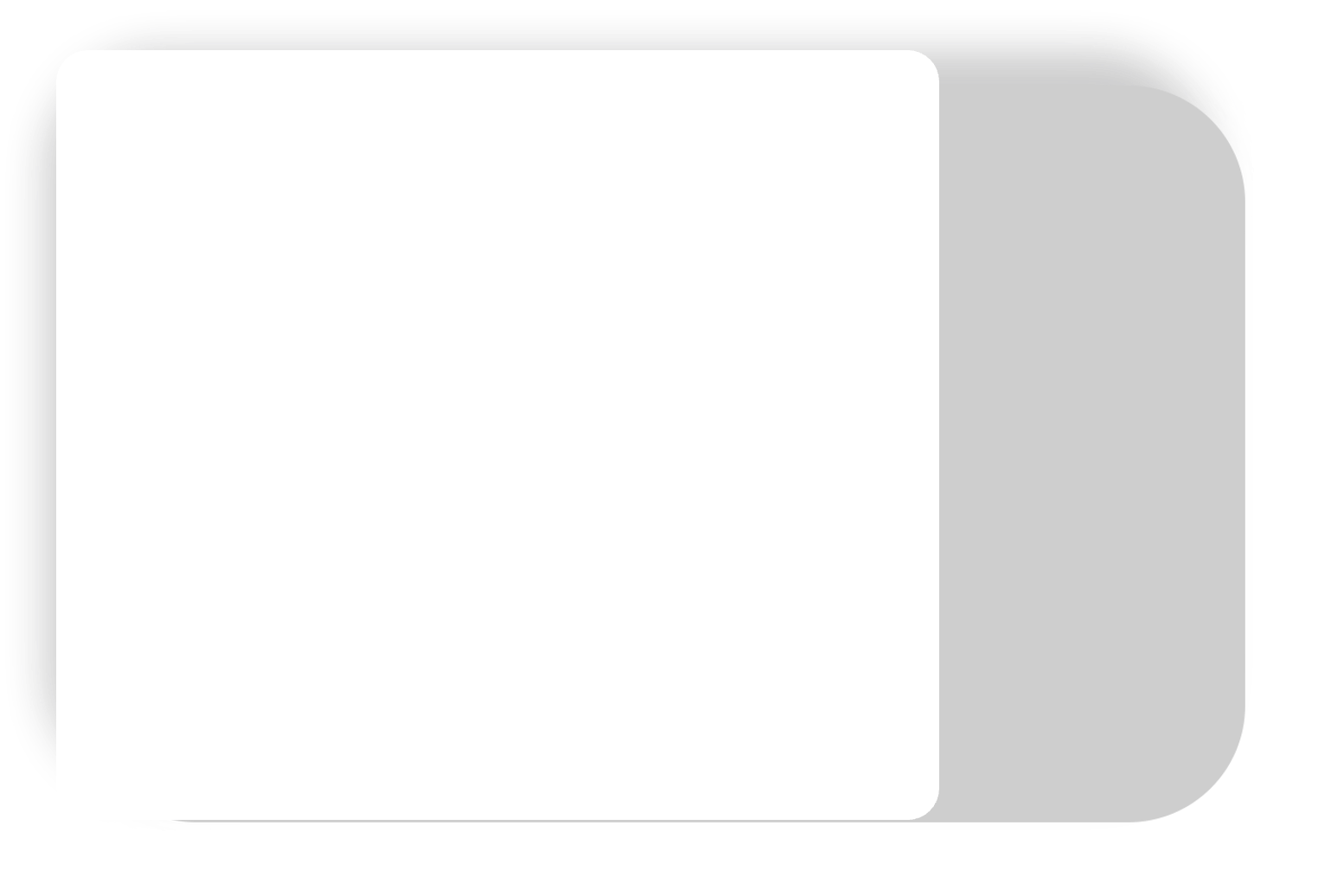 02
PROJECTS
CUSTOMER JOURNEY
Awareness
Consideration
Decision
Lorem ipsum dolor sit amet, consectetur adipiscing elit, sed do eiusmod tempor incididunt ut labore et dolore magna aliqua. Ut enim ad minim veniam.
Lorem ipsum dolor sit amet, consectetur adipiscing elit, sed do eiusmod tempor incididunt ut labore et dolore magna aliqua. Ut enim ad minim veniam.
Lorem ipsum dolor sit amet, consectetur adipiscing elit, sed do eiusmod tempor incididunt ut labore et dolore magna aliqua. Ut enim ad minim veniam.
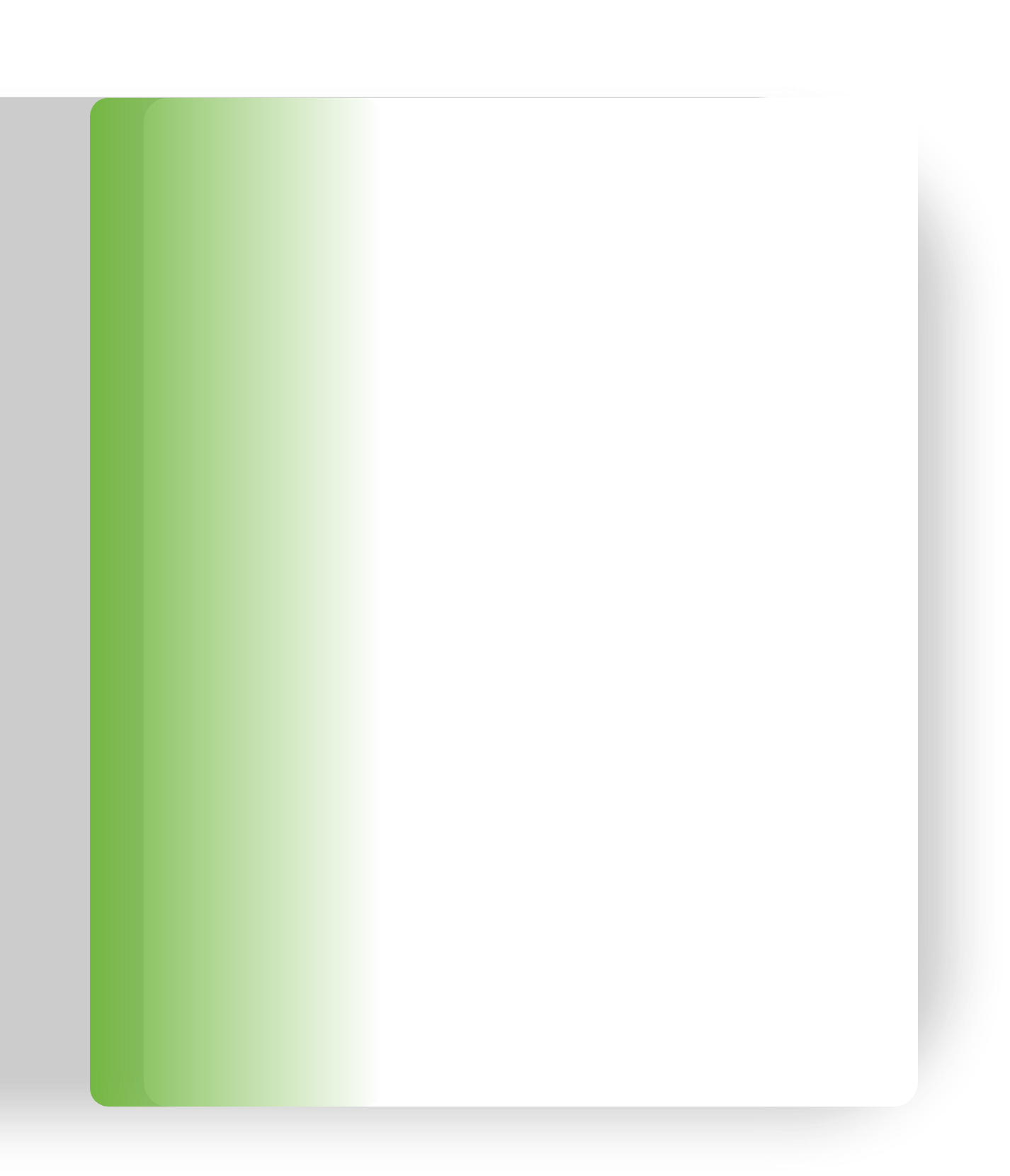 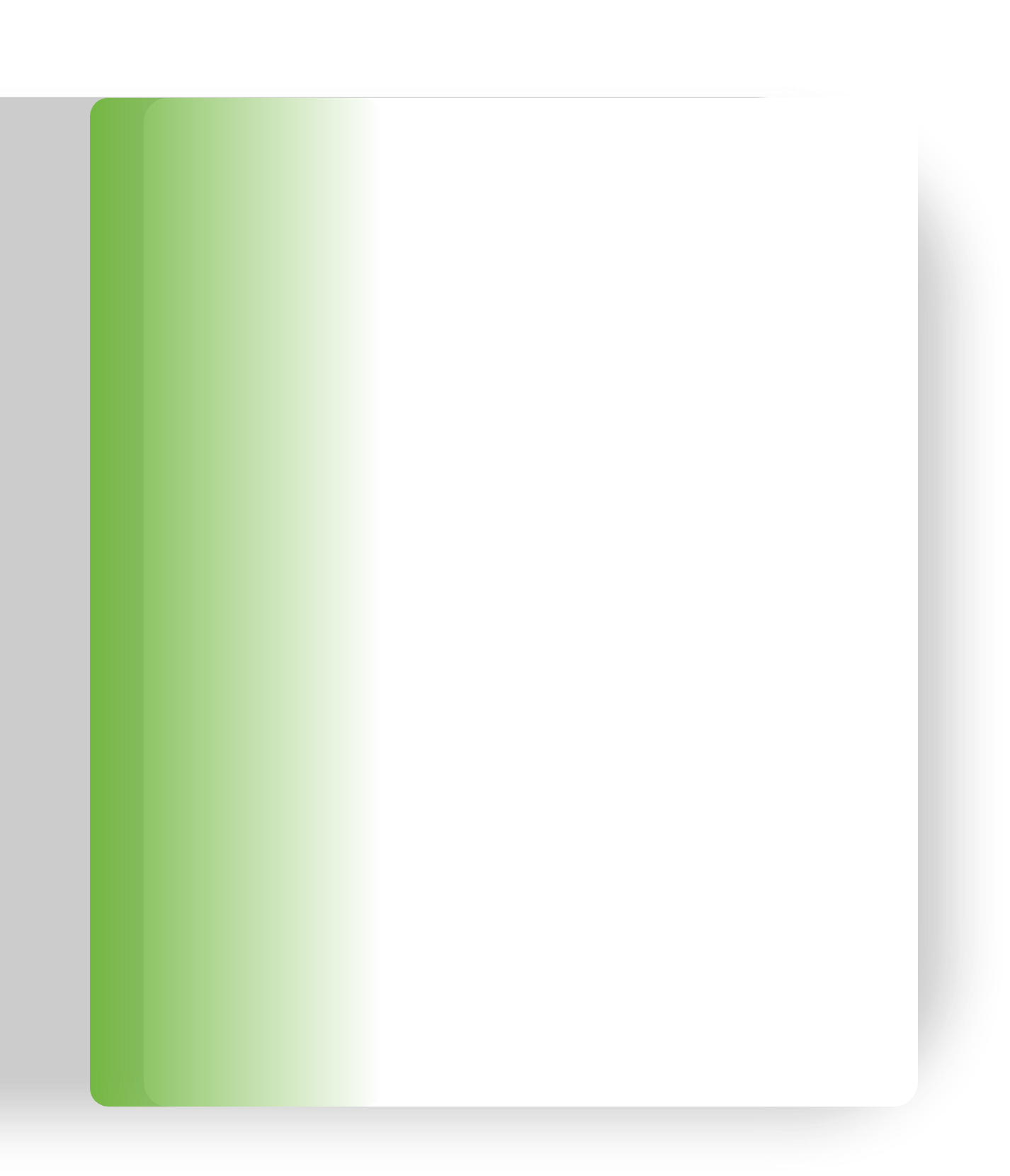 Interests
Social Media Choice
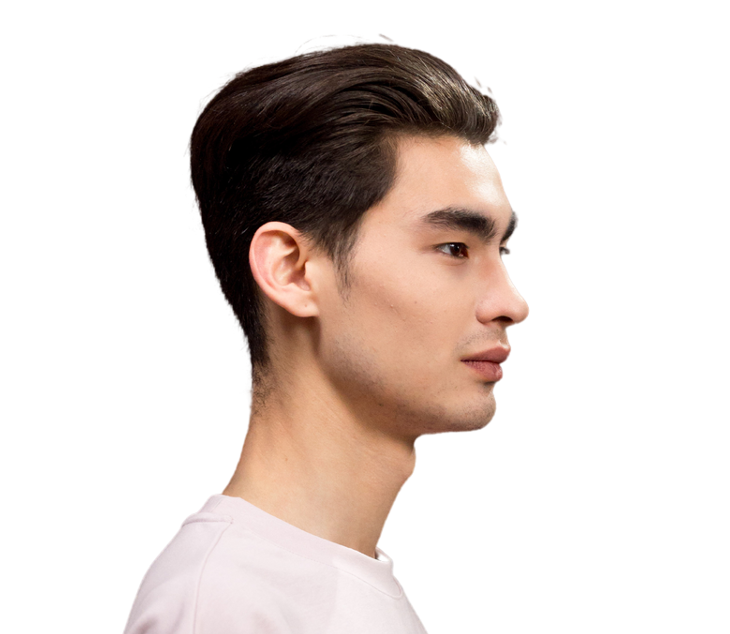 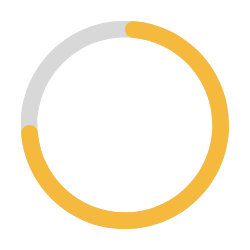 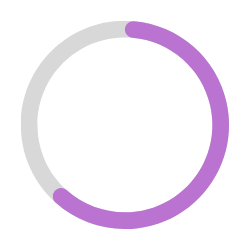 Category 1
Category 2
Category 3
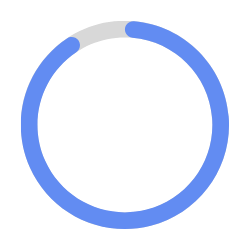 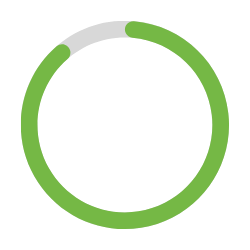 Personality
Biography
Category 1
Lorem ipsum dolor sit amet, consectetur adipiscing elit, sed do eiusmod tempor incididunt ut labore et dolore magna aliqua.
Category 2
Lorem ipsum dolor sit amet, consectetur adipiscing elit, sed do eiusmod tempor incididunt ut labore et dolore magna aliqua.
Category 3
Age: 34
Gender: Male
Location: Austin, TX
Category 4
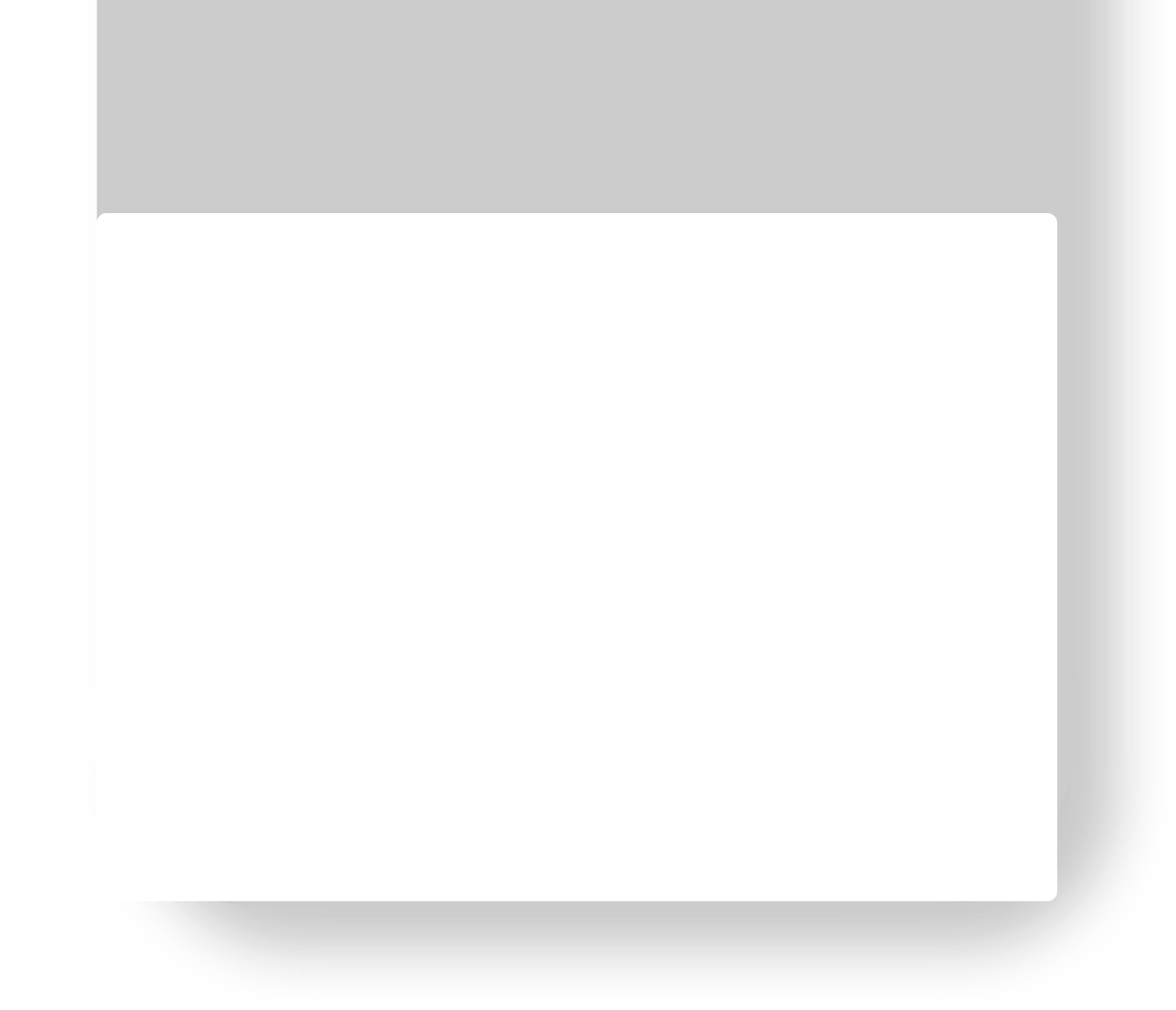 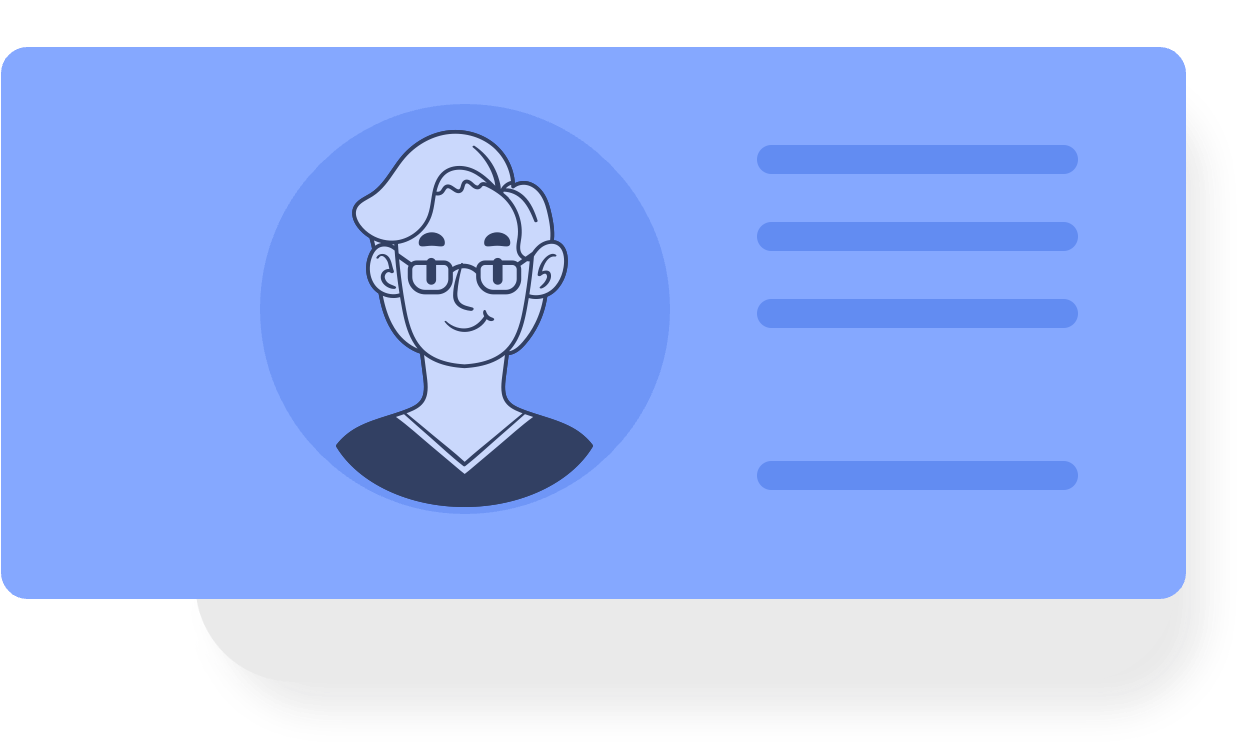 Lorem ipsum dolor sit amet, consectetur adipiscing elit, sed do eiusmod tempor incididunt ut labore et dolore magna aliqua.
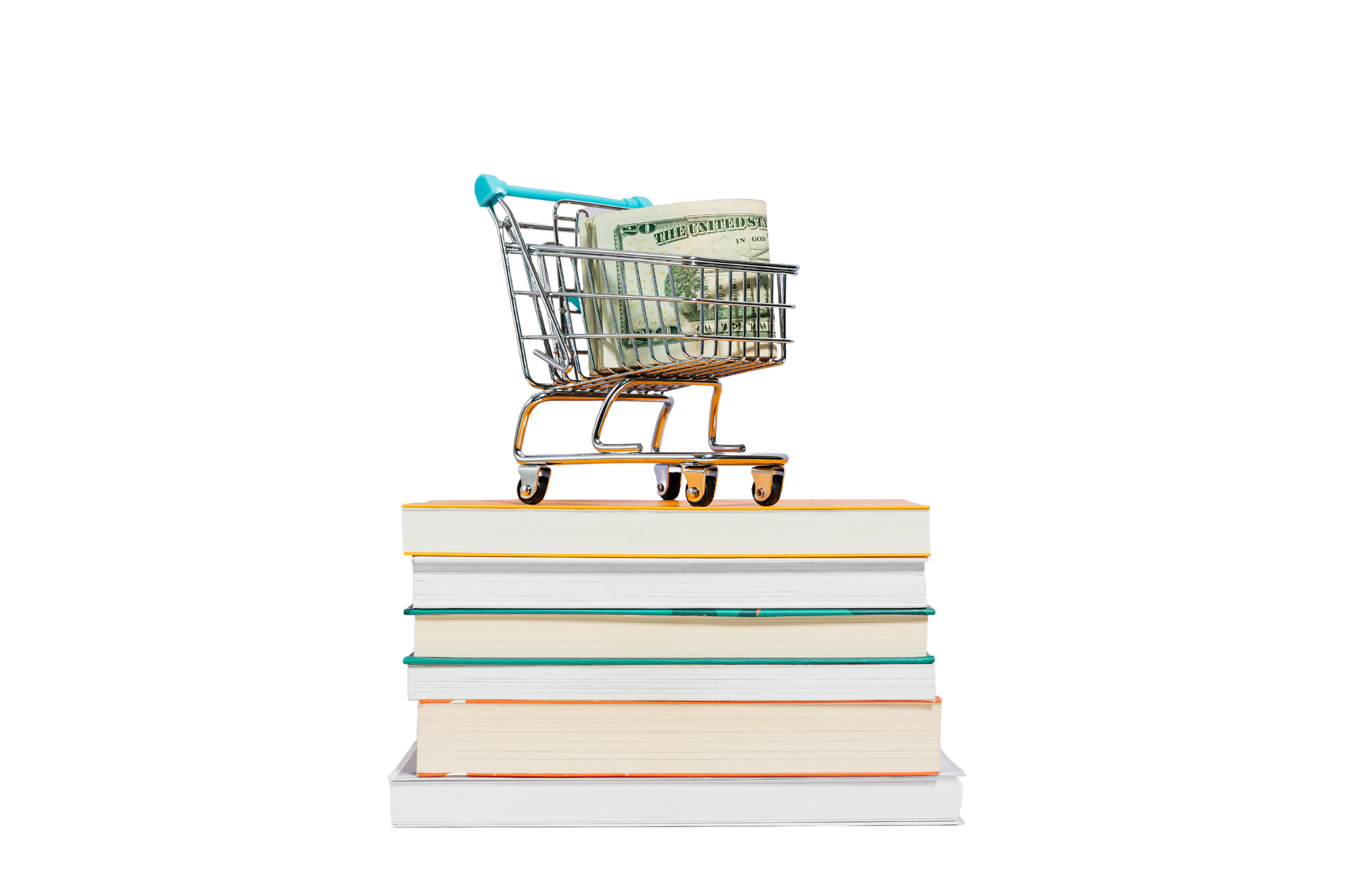 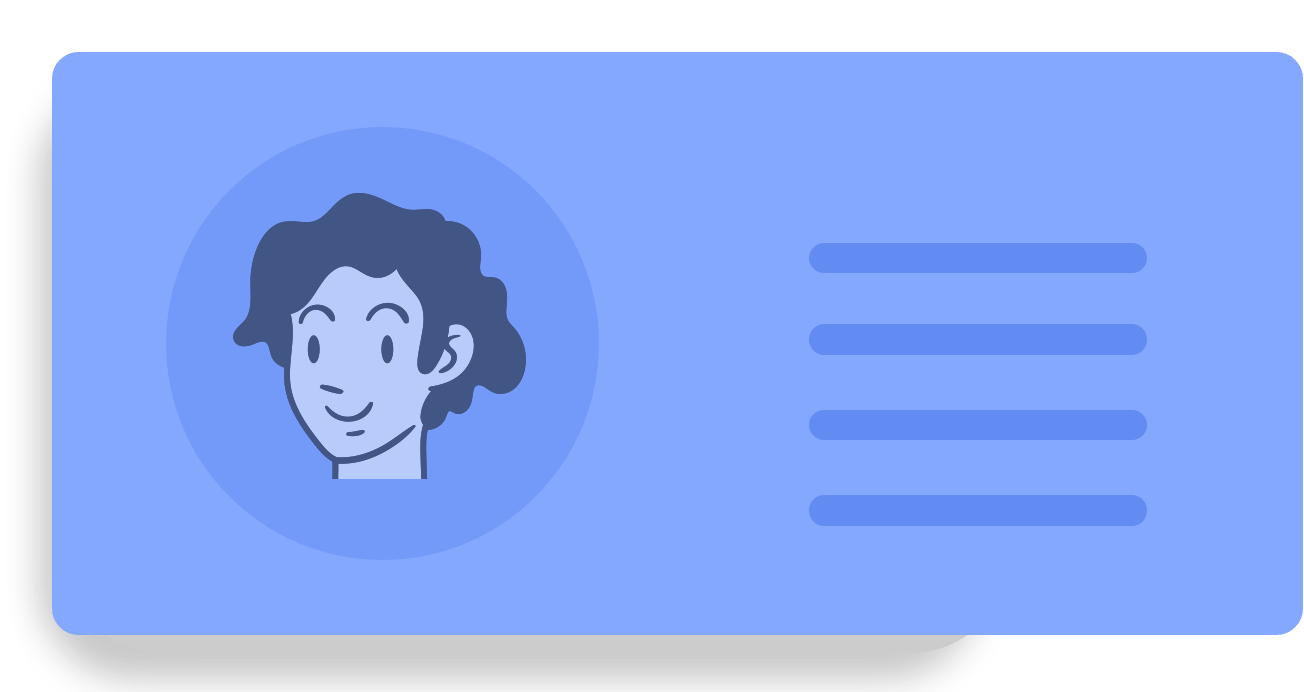 CUSTOMER PERSONA
Buyer Personality Slider
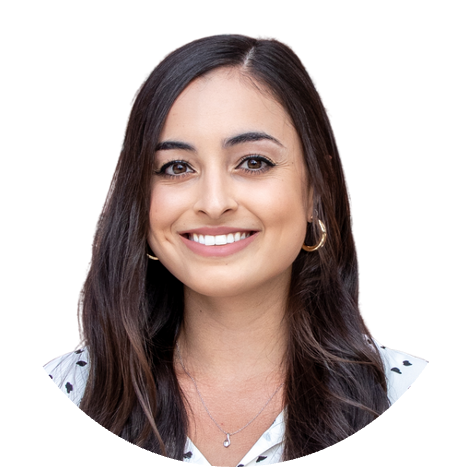 Introvert
Extrovert
Creative
Analytical
Jane, 34
Active
Passive
Emotional
Rational
Messy
Organized
ACTION STEPS
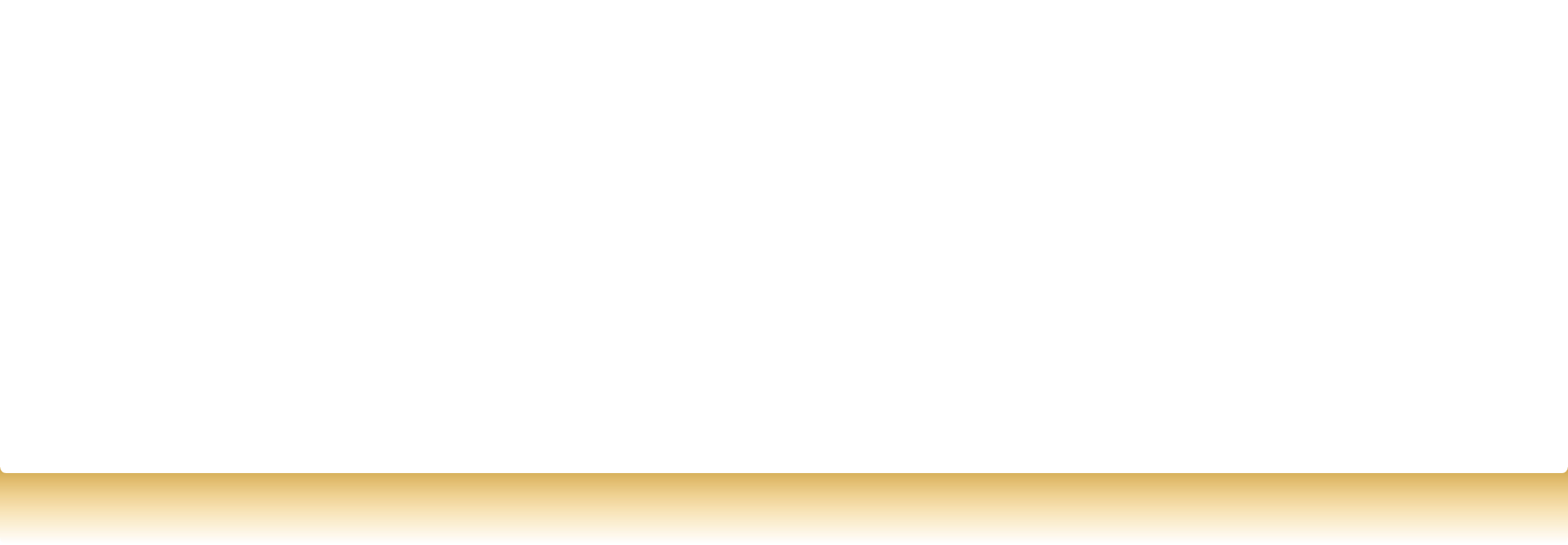 1
2
3
4
5
Research and Gather Data
Develop Detailed Personas
Validate and Refine Personas
Implement Personas in Strategies
Monitor and Update Regularly
Lorem ipsum dolor sit amet, consectetur adipiscing elit, sed do eiusmod tempor.
Lorem ipsum dolor sit amet, consectetur adipiscing elit, sed do eiusmod tempor.
Lorem ipsum dolor sit amet, consectetur adipiscing elit, sed do eiusmod tempor.
Lorem ipsum dolor sit amet, consectetur adipiscing elit, sed do eiusmod tempor.
Lorem ipsum dolor sit amet, consectetur adipiscing elit, sed do eiusmod tempor.
THANK YOU
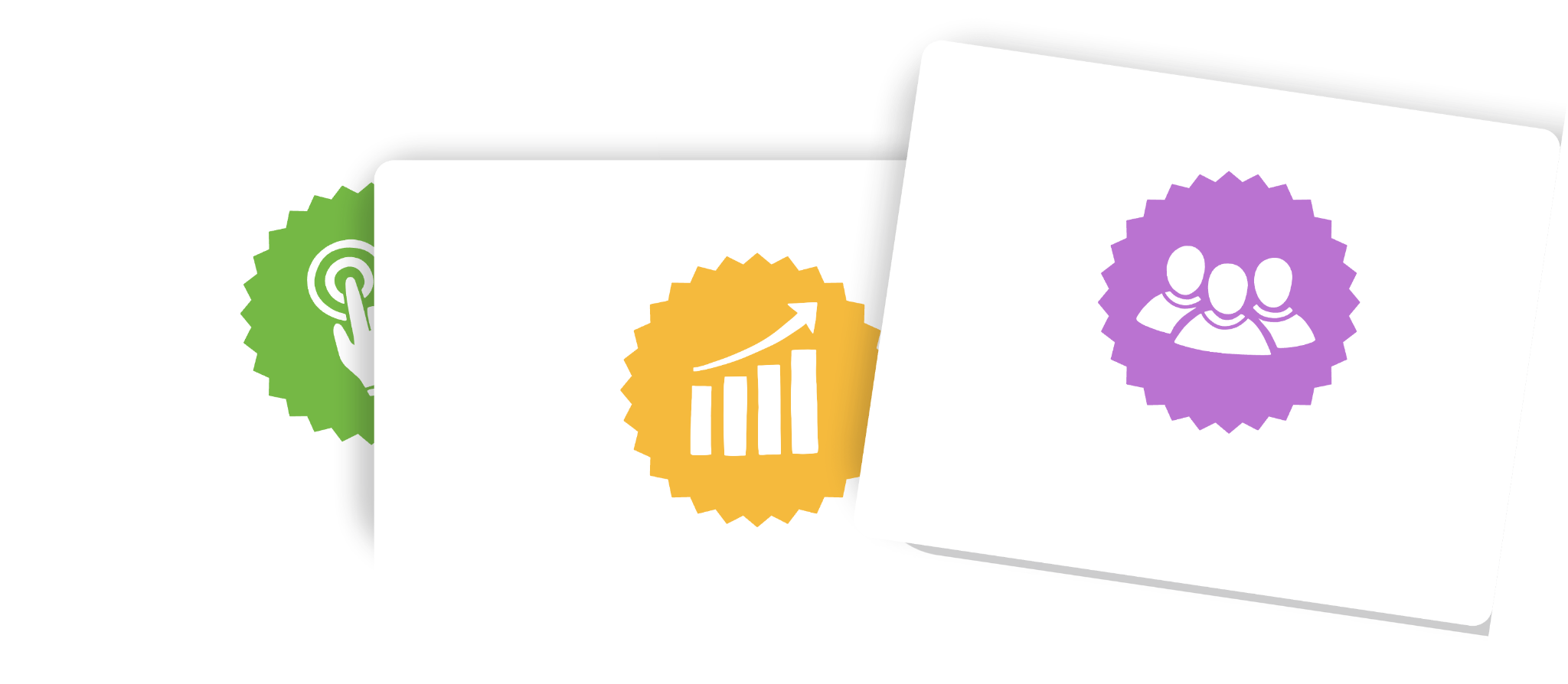 #BA73D1
#F5BA3D
#75B845
#628CF2
RESOURCE PAGE
Use these design resources in your Canva Presentation.
FONTS
This presentation template
uses the following free fonts:
Titles
Headers
Body Copy
Comfortaa
Rubik
Rubik
You can find these fonts online too.
Colors
CREDITS
This presentation template is free for
everyone to use thanks to the following:
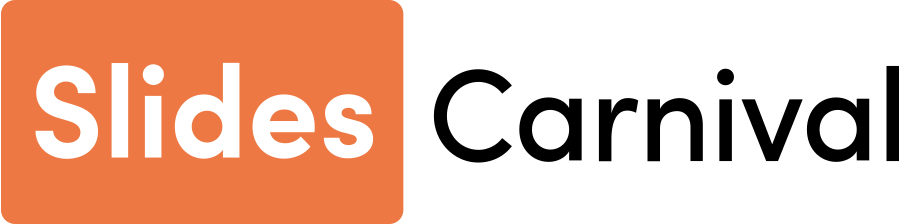 for the presentation template
Pexels & Pixabay
for the photos